Программа цифровой трансформацииАО «СО ЕЭС» на 2021–2024 годы
С. Н. Терентьев
Директор по цифровой трансформации АО «СО ЕЭС»
Предпосылки цифровой трансформации
2
Директивы Правительства Российской Федерации от 14.04.2021 № 3438п-П13,
с учетом протокола совещания под председательством заместителя Министра цифрового развития, связи и массовых коммуникаций  Российской Федерации по результатам исполнения Директив № 773пр от 02.12.2021
Методические рекомендации по цифровой трансформации*
Разработка Программы цифровой трансформации на период 2021–2024 гг.
* Методические рекомендации по цифровой трансформации государственных корпораций и компаний с государственным участием, одобренных президиумом Правительственной комиссии по цифровому развитию, использованию информационных технологий для улучшения качества жизни и условий ведения предпринимательской деятельности 06.11.2021
Уровень цифровизации Общества и отрасли
3
Уровень цифровизации Общества опережает общеотраслевой
Численность сотрудников ИТ-блока – 1 863 человека (23% от общей численности)
Источник: исследование Ассоциации Цифровой Энергетики, 2021 г.
Отрасль в целом           АО «СО ЕЭС»
Целеполагание
4
Вклад цифровой трансформации Общества в достижение государственных и отраслевых показателей (1)
5
Вклад цифровой трансформации Общества в достижение государственных и отраслевых показателей (2)
6
Ключевые инициативы цифровой трансформации
14
Комплекс мероприятий по импортозамещению: 12 мероприятий
Развитие технологических цифровых решений: 7 инициатив
Ключевые инициативы:
Автоматизированное дистанционное управление оборудованием электростанций и подстанций
Система мониторинга запасов устойчивости
Цифровое управление спросом потребителей розничного рынка
Обеспечение информационной безопасности в рамках цифровой трансформации: 5 инициатив
Ключевые инициативы:
   Внедрение системы автоматизации и управления событиями информационной безопасности на основе методов машинного обучения и управления большими данными
Развитие цифровой инфраструктуры: 6 инициатив
Ключевые инициативы:
Создание гиперконвергентной инфраструктуры
Виртуализация рабочих мест
Кадры, компетенции и культура для цифровой трансформации: 8 инициатив
Ключевые показатели эффективности и целевые значения КПЭ цифровой трансформации
8
* В случае внесения соответствующих изменений в законодательство
Импортозамещение
9
Во исполнение директив Правительства Российской Федерации от 14.04.2021 № 3438п-П13
Установление целевого значения КПЭ по импортозамещению по достижению к 2024 году 70-процентной доли расходов Общества на закупку отечественного ПО и связанных с ним работ (услуг) от общих расходов Общества на закупку ПО и связанных с ним работ (услуг)
Обеспечение средних ежегодных темпов прироста расходов в период с 2021 по 2024 год на уровне не менее 15 процентов
Увеличение вложений в отечественные решения в сфере ИТ, не менее (освоение, млн руб. без НДС)
Доля расходов на закупку российского программного обеспечения
Ожидаемые результаты цифровой трансформации
10
Деятельность АО «СО ЕЭС» носит инфраструктурный характер
Экономический эффект от реализации инициатив цифровой трансформации Общества получают субъекты электроэнергетики
Сокращения в 5–10 раз времени производства оперативных переключений при плановых переключениях и ликвидации технологических нарушений в ЕЭС России, сократив тем самым длительность работы ЕЭС России в экономически неоптимальном режиме
Цифровая трансформация обеспечит повышение надежности и безопасности энергетики и рост эффективности работы энергосистемы за счет более полного использования пропускной способности сети и роста эффективности загрузки генерирующих объектов в т.ч. за счет:
Повышения скорости реализации управляющих воздействий по изменению топологии электрической сети
Снижения риска ошибочных действий диспетчерского и оперативного персонала, что обеспечит сокращение времени работы энергосистемы в экономически неэффективном режиме
Увеличения пропускной способности контролируемых сечений в среднем на 5–15% с соответствующим экономическим эффектом оптового рынка энергии и мощности
Повышения качества анализа переходных электроэнергетических режимов в аварийных ситуациях, что позволит обеспечить разработку эффективных мероприятий по повышению надежности функционирования ЕЭС России в переходных режимах
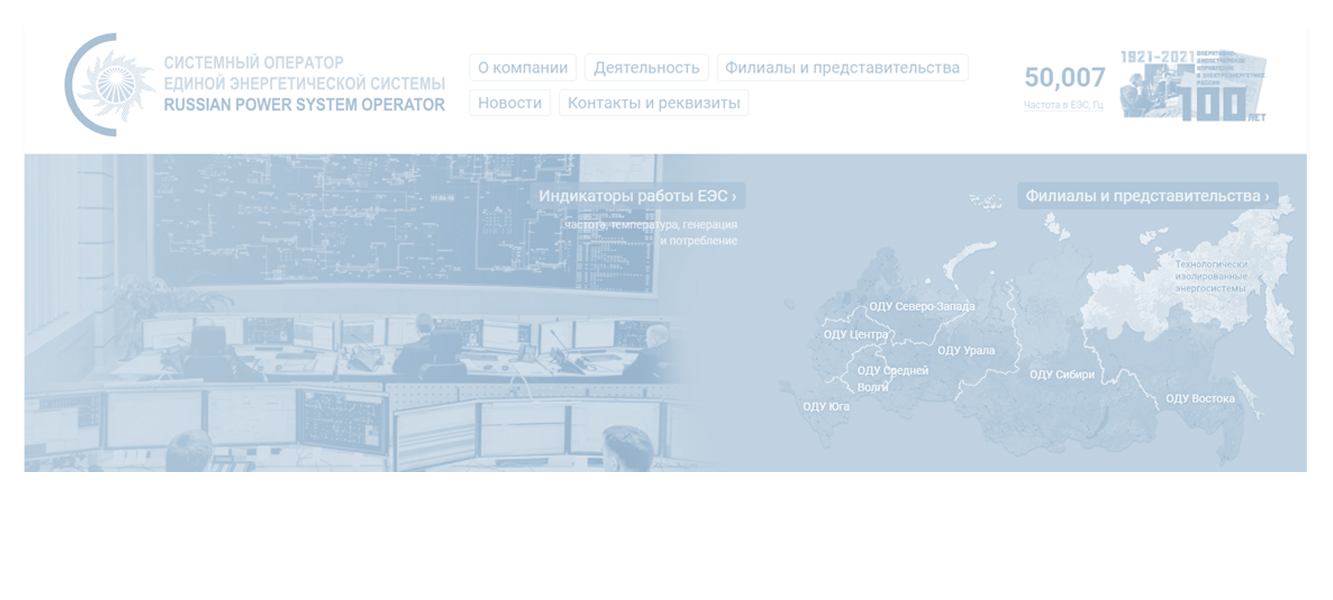 Спасибо за внимание!
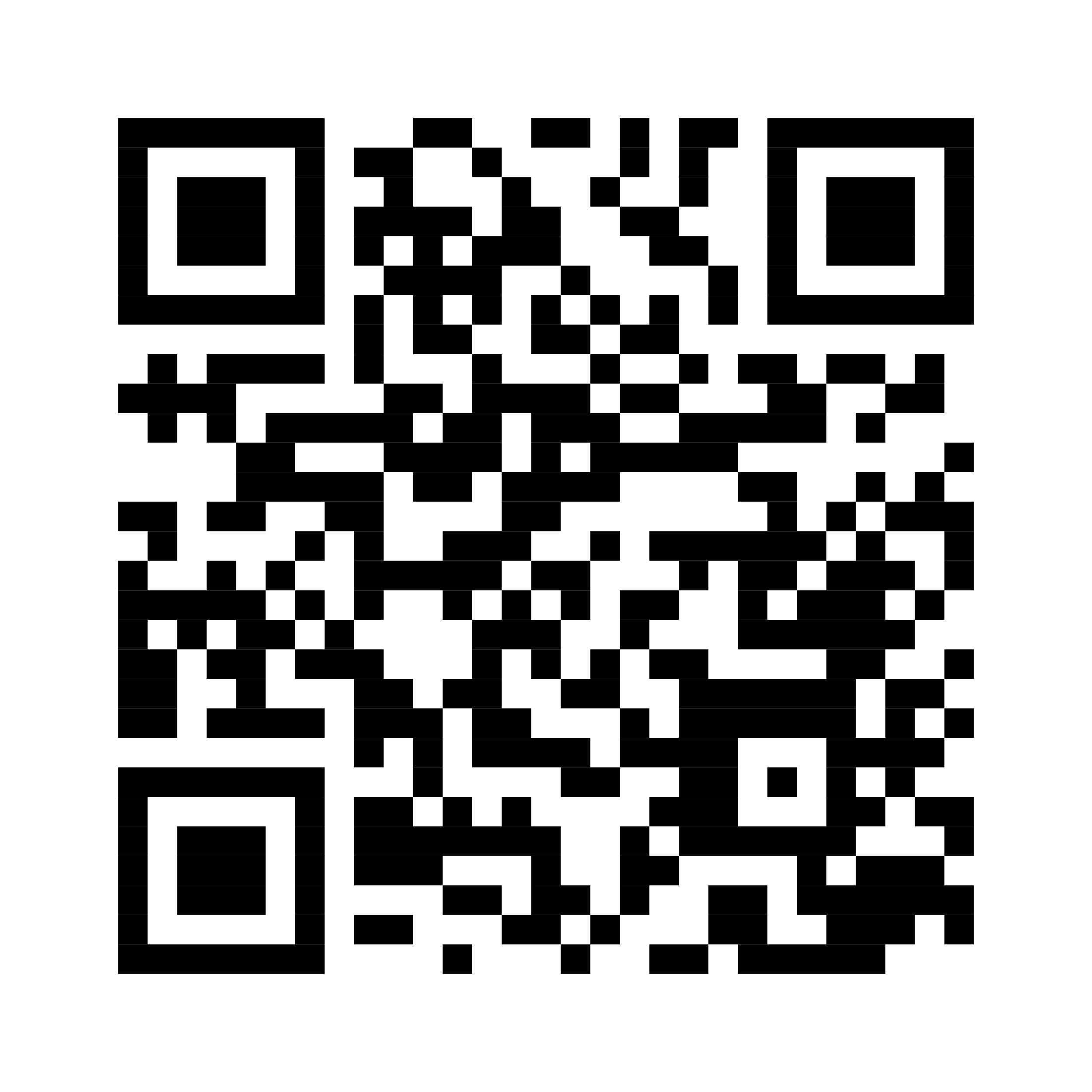 www.so-ups.ru
Оперативная информация о работе ЕЭС России